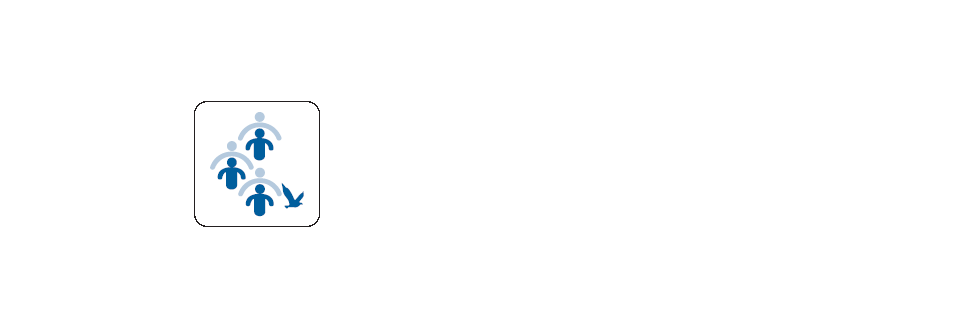 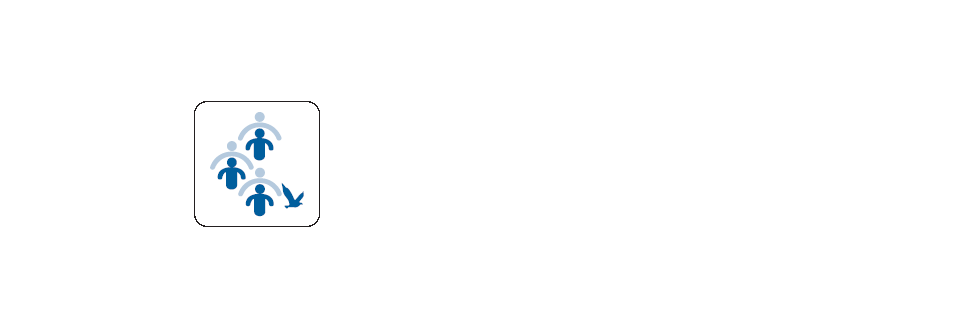 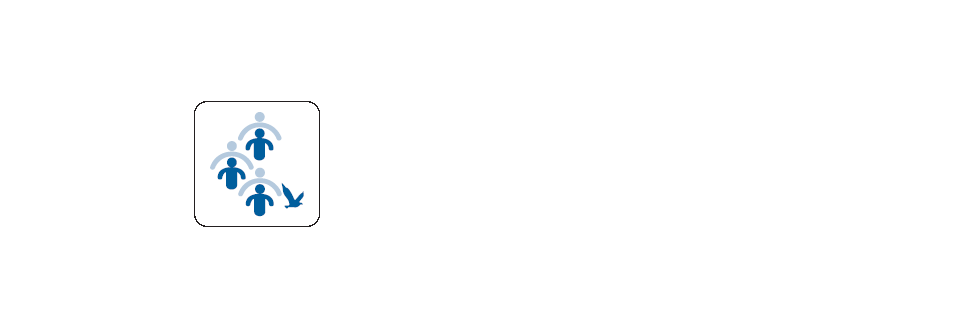 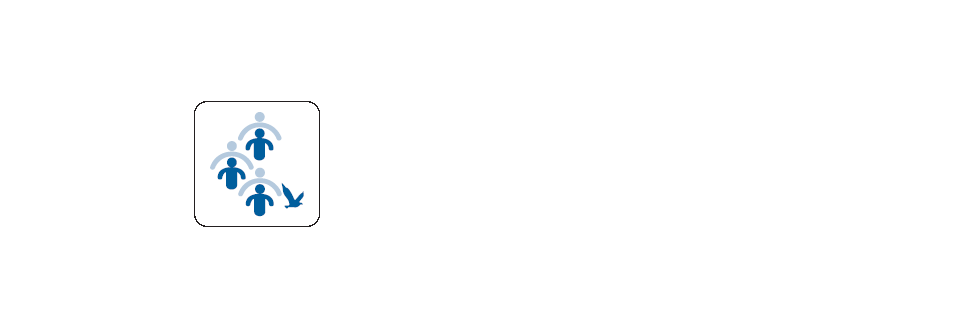 4-hour conferences on various municipalities
The Pan-hellenic Families Association for Mental Health 
SOPSI

Presenter: Eleonora Kanellopoulou
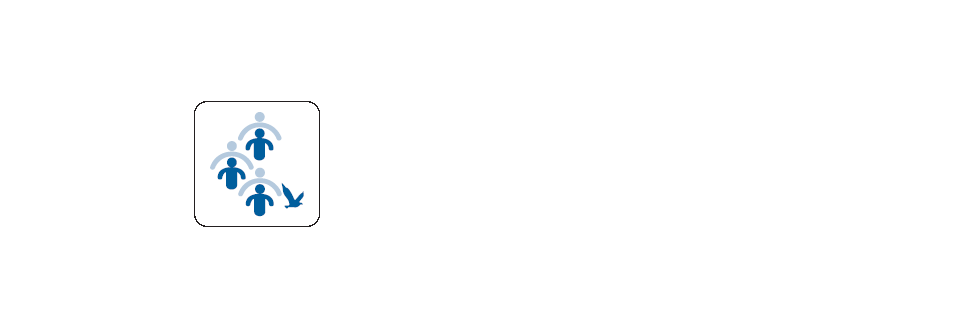 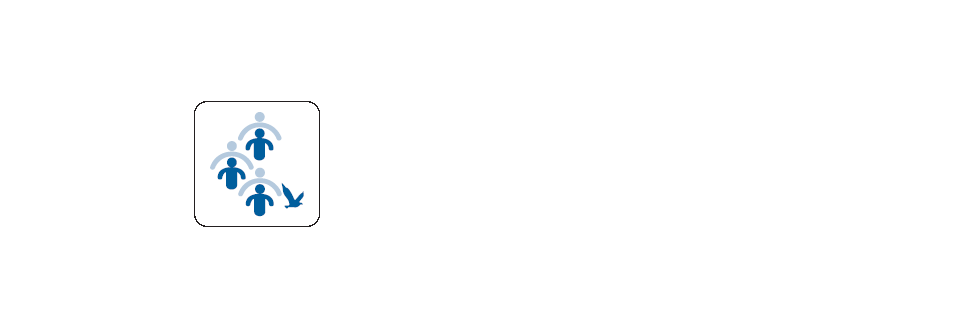 SOPSI
Address: Dilou 3, Vironas, Athens
Email: www.iatronet.gr/sopsi
Sopsi is a non-profitable association, established in 1993
Its members are families and relatives of patients with mental health problems
Mission: -  provide support and help to families,
                   - educate its members and the public about mental illnesses, therapies and available services
                   - fight stigma
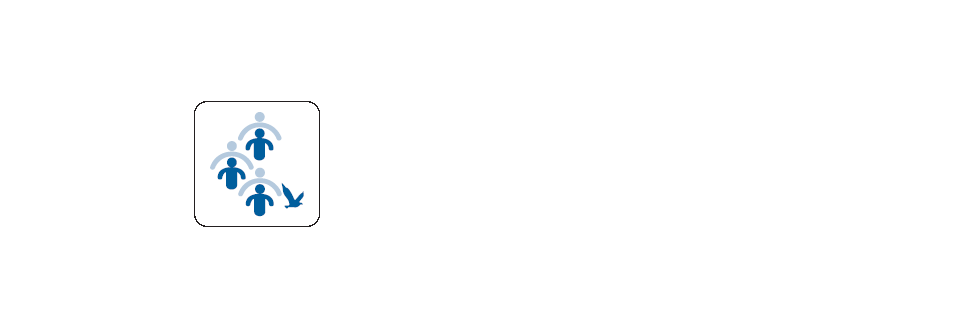 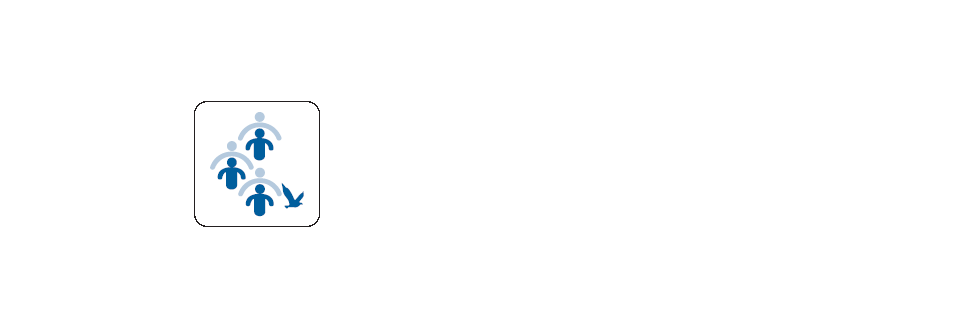 PROJECT
4-hour conferences on various municipalities 

Eight 4-hour conferences on various municipalities in Athens and its suburbs (Marathonas, Pasteur Institute, P. Faliro, N. Ionia, Argiroupoli, Galatsi, Kiato) 
Duration: September 2010 to the present. 
Topic of the first six conferences: “Mental Illness – The patient living in the community”
 Topic of the last two: “Financial crisis and Mental Health”. 
Independent project
Collaboration with the social services of the municipalities that the conferences take place
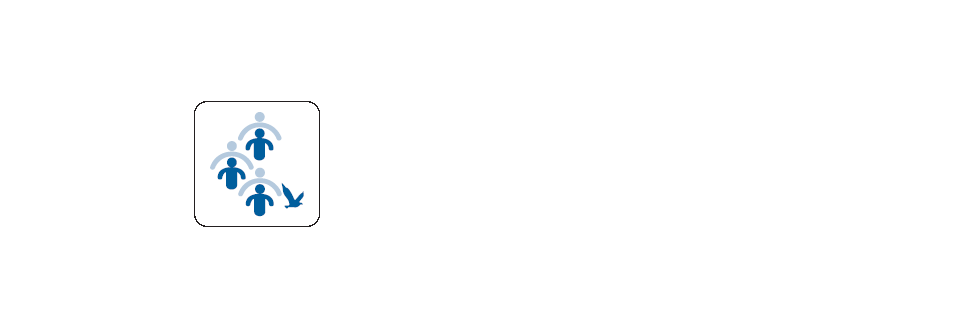 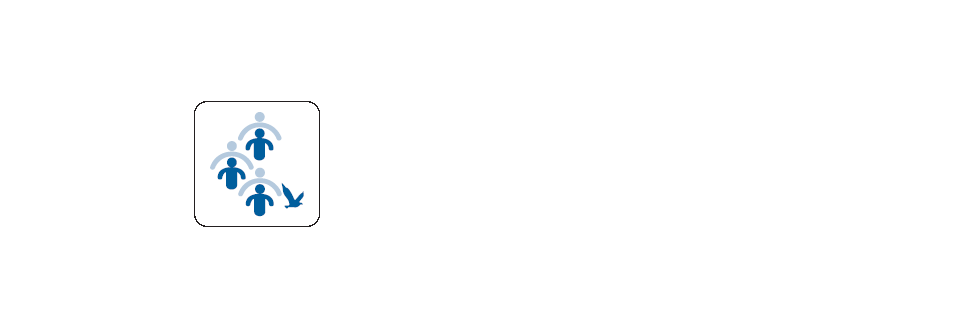 AIMS
Inform the general public about mental illness 
Increase awareness on matters concerning mental health and the difficulties faced by patients living in the community. 
Inform the public about the consequences of the crisis in health, the psychological mechanisms that are related with the crisis and its relevant losses, the available therapies, and the importance of formal and informal support networks.
Show the differences and make a clear distinction between a normal psychological reaction on a stressful event, a minor mental illness and a serious, chronic mental illness
Minimize social and self-stigma
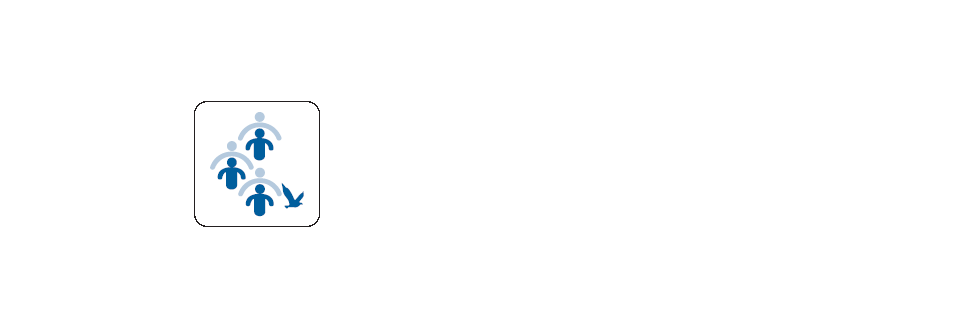 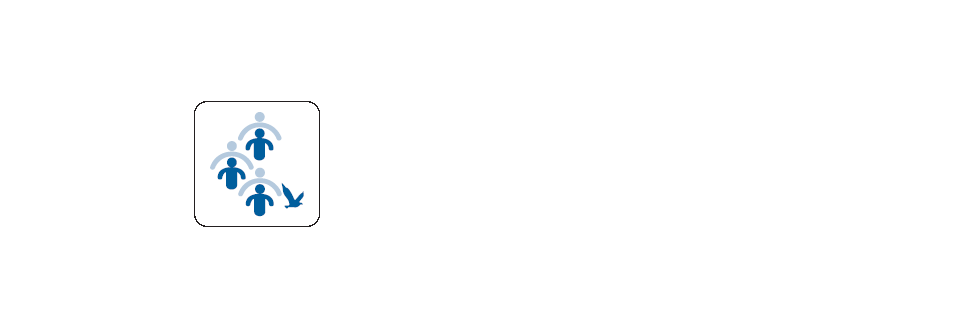 Project’s innovation

Addressed at a larger, inexpert population of different and various communities 
Ability to be flexible and design and adjust the topic and content of the conferences based on the needs of the public 
Project’s vision

To combat the social exclusion experienced and felt by mental health patients and their families 
To increase public awareness  
To reduce the stigma associated with mental health professionals and mental health problems. 
To encourage and urge people to ask for help
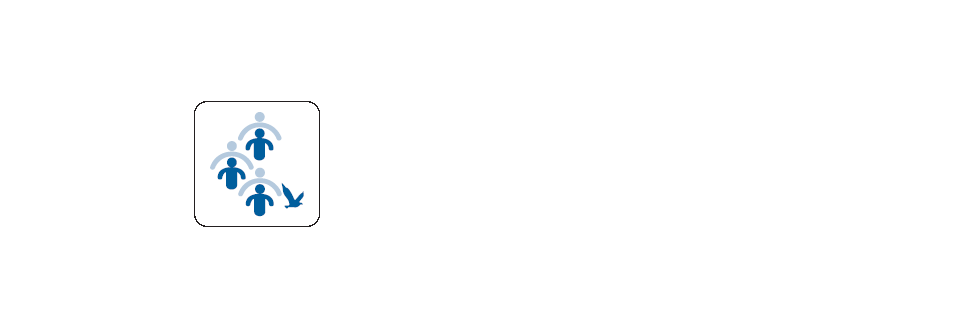 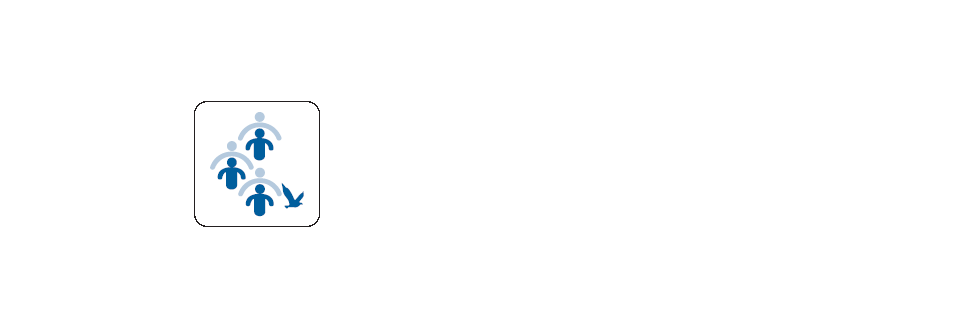 ORGANIZATION
Target group: the population of the municipalities that the conferences are been held 
People involved: Approximately 10-12 people were involved in the project 
Organizing team: mental health professionals (psychiatrists, psychologists and social workers), the director of the board of directors of the association as well as its members, and the administrative and financing director of the association
Budget: minimal (financed by SOPSI’s revenue)
Announcement: Leaflets, posters and placements on the Internet and the local press
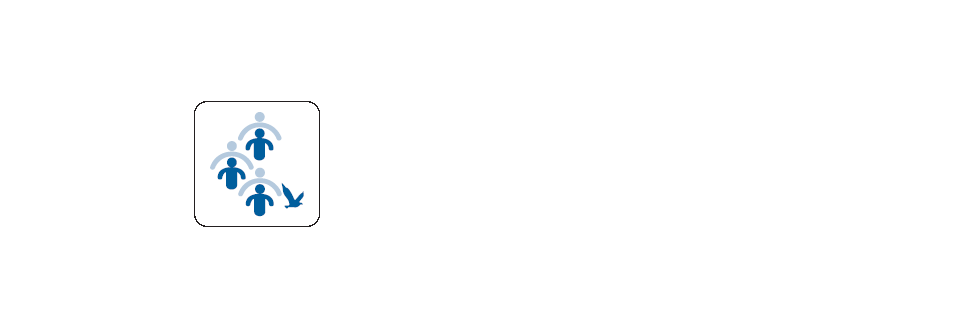 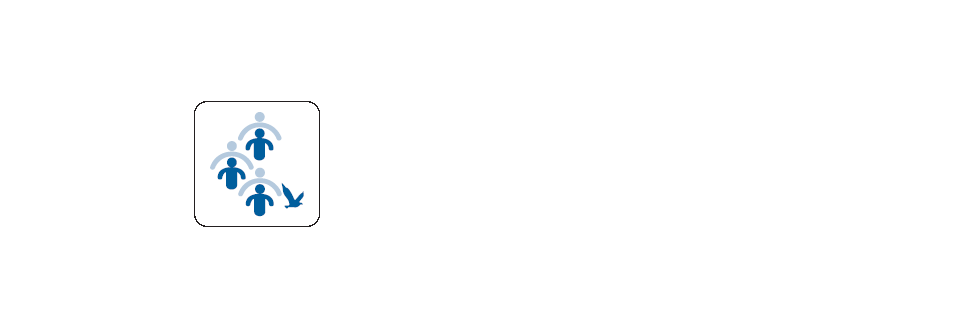 Contribution of people with 
mental health problems

Key speakers to express their experiences, and views on the topics being discussed. 

Opinions, experiences and feelings of some of the residents and members of SOPSI’s hostel and Day 
   Center respectively were expressed and presented via   
   videos that were shown in each conference.

No direct contribution to the organization of the conferences
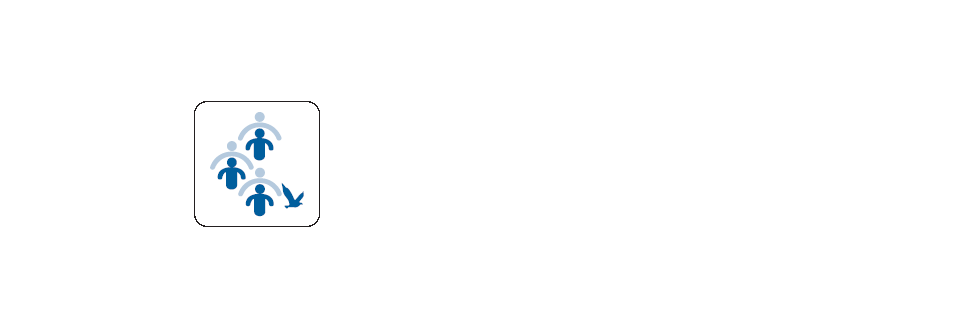 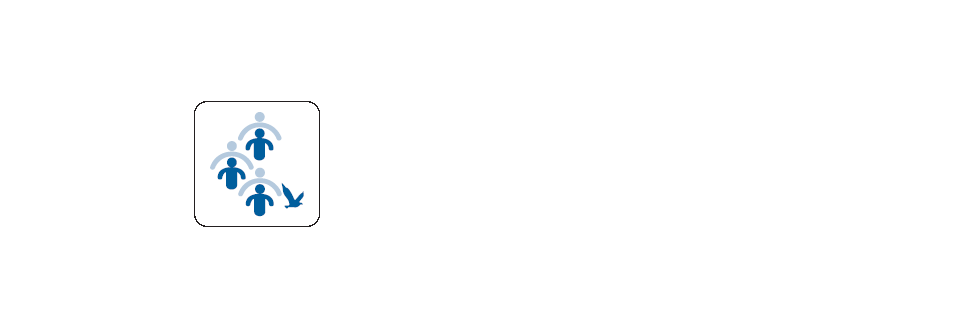 Inclusion of people with mental health problems
Through education refute myths surrounding mental illness and its treatment 
Increase of awareness and sensitization on matters concerning mental health
Provide framework were members of SOPSI and other people concerned and interested on these matters came together, communicated and developed support networks in the areas where they reside.
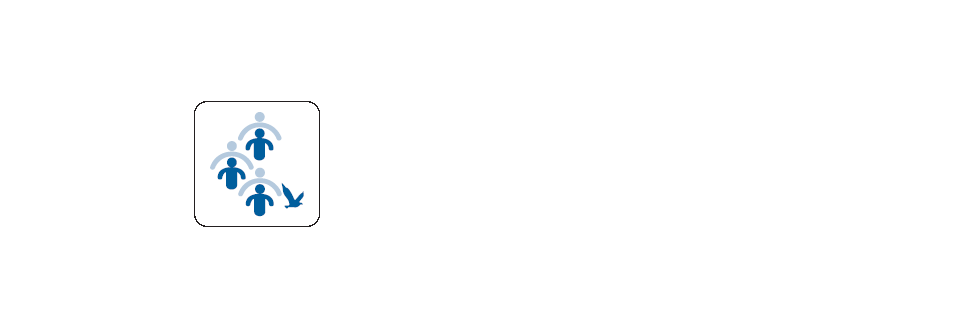 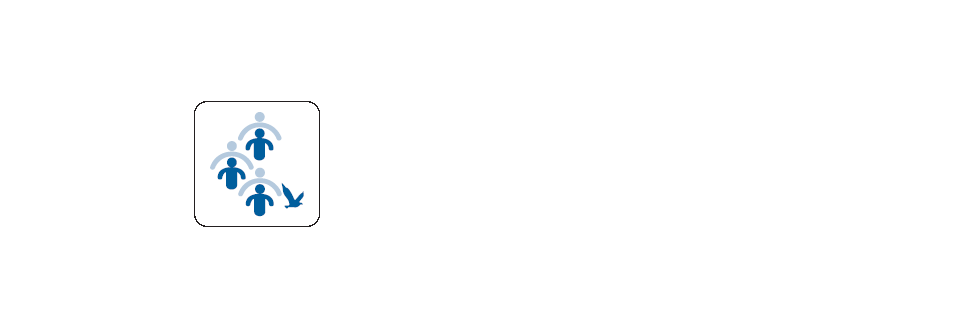 Evaluation
No particular, scientifically objective mechanism to evaluate the project 
From our observations and experience, our main evaluation indicators were the attendance of the public and their active participation on the conversations following the lectures, the interest of the people to initiate and maintain contact with the association and the oral feedback we received at the end of the events. 
Positive feedback
Increased awareness and sensitization
Received invitations from other municipalities
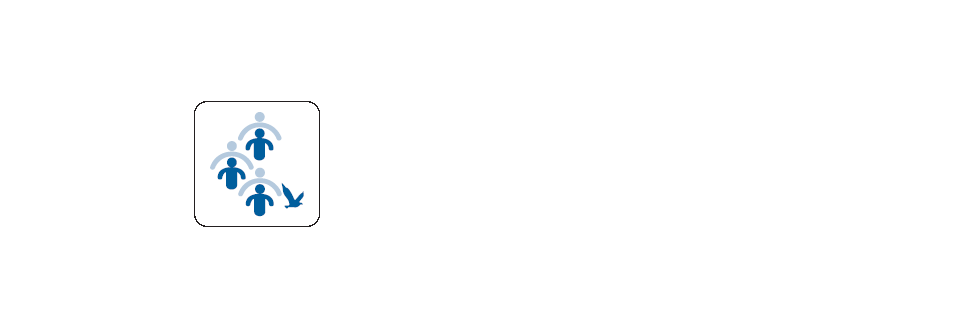 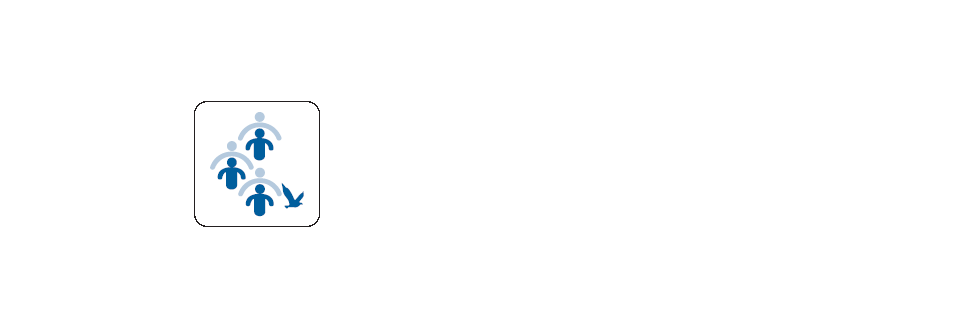 Potential success
We chose a time period when the issues on mental health are to the forefront, suggesting that the interest of the public shows a significant increase compared with before, making this project highly up to date. 
Also, we tried to adjust the vocabulary of the lectures to address the general public and to communicate scientific knowledge in a clear and comprehensive way in order to give the opportunity to the public to understand the impact of the economic crisis to one’s psychological well-being, the existence of various mental health problems and the availability of relevant therapies. 
The allocated resources justify the results with the outmost certainty.
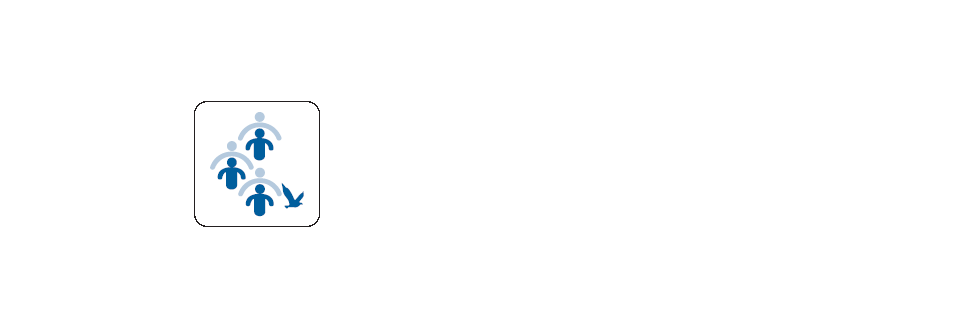 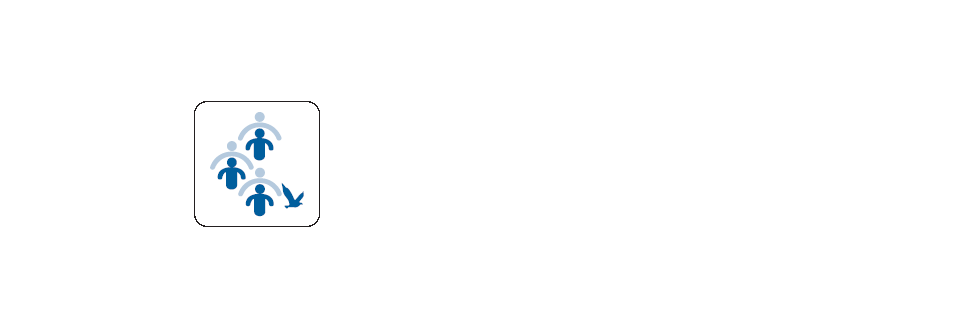 DIFFICULTIES/OBSTACLES
Lack of materials, infrastructure (eg. Projectors, computers etc.)
 Skeptical, distrustful, guarded Mayors due to sensitivity of the topic and lack of knowledge
No grants for costs
Unavailability of speakers
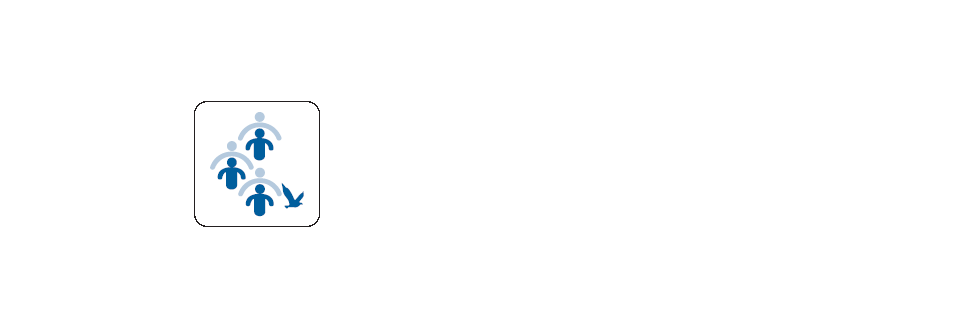 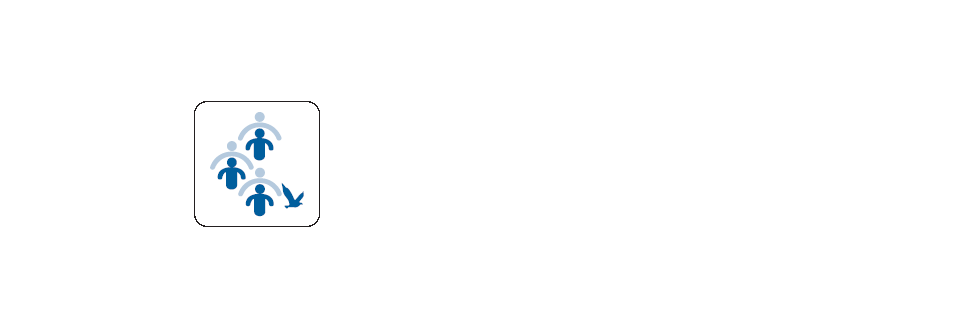 FUTURE
Continuation of the project and organization of more conferences on other municipalities. 
Inclusion of more topics based on the needs and the demands emerged at a given time point. 
Include people with mental health problems in the whole process of arranging, scheduling and implementing conferences. 
Collaboration with other associations in order to address these issues to a larger population.
Development of a formal questionnaire that would assess the effectiveness of the project on different areas such as the change of attitudes, the knowledge acquired and the quality of the conference.
Schedule a two-day conference that would target the general public and would include a wide range of topics including unemployment and mental health, suicidality, stress etc.
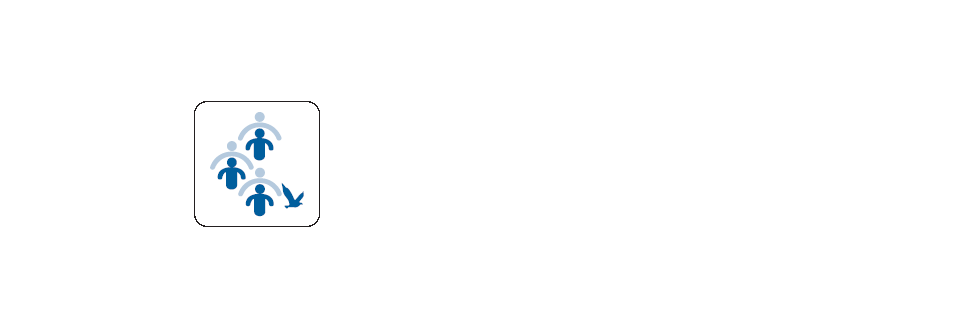 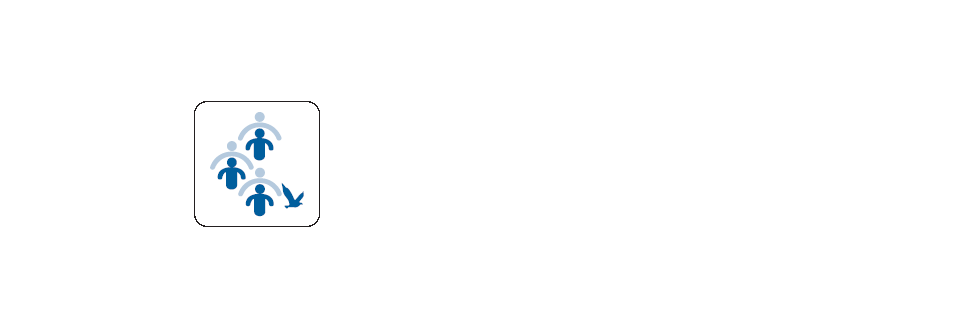 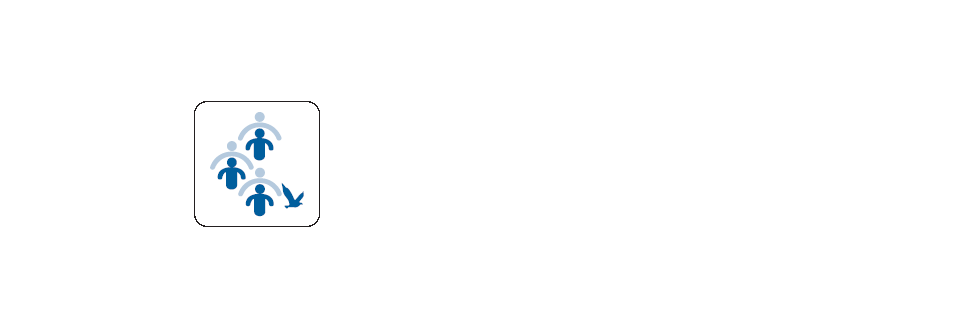 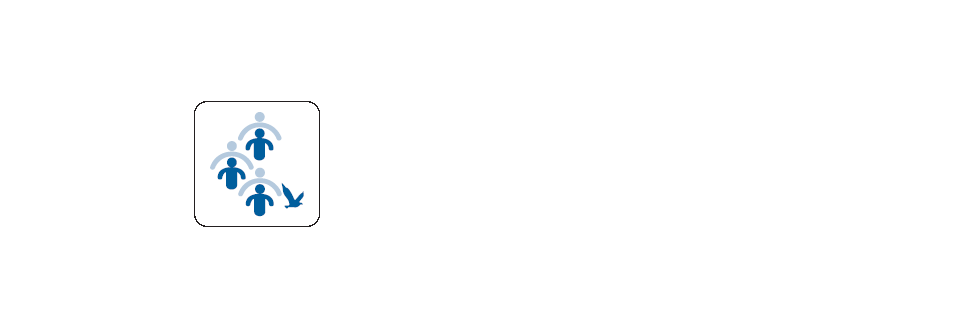 Thank you for your attention!